Year 1 MathsLearning intention: To count forwards and backwards.
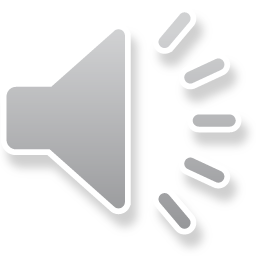 We are going to be learning about counting forwards and backwards to 100.
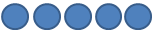 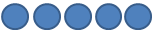 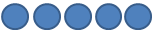 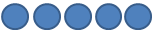 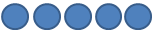 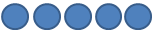 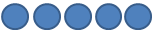 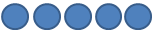 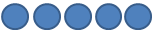 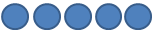 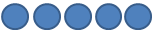 1
10
100
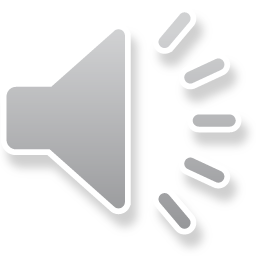 Now lets have a look at a 100 square and see if we can use it to count forwards from 1 to 100.
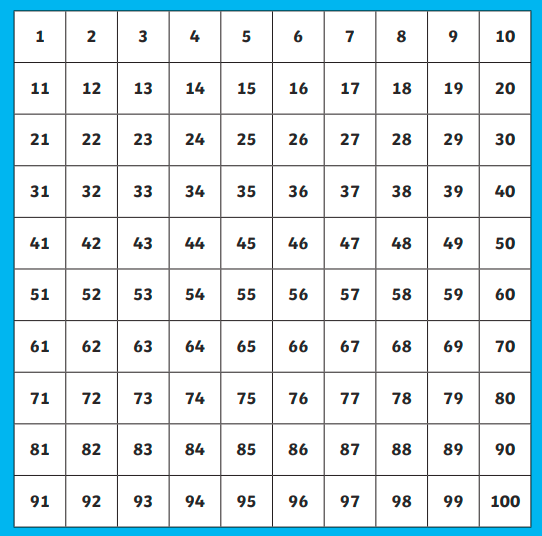 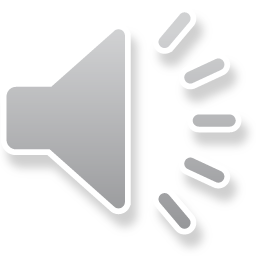 Now lets try and count backwards from 100 to 1.
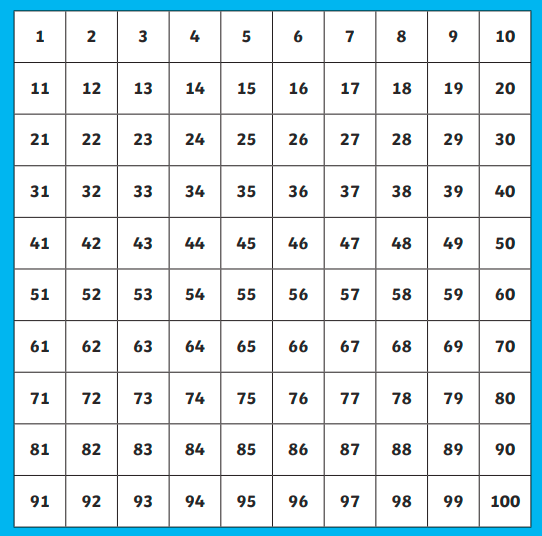 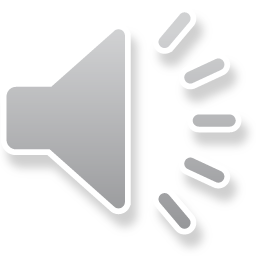 Now have a go at finding these numbers on the 100 square.
24
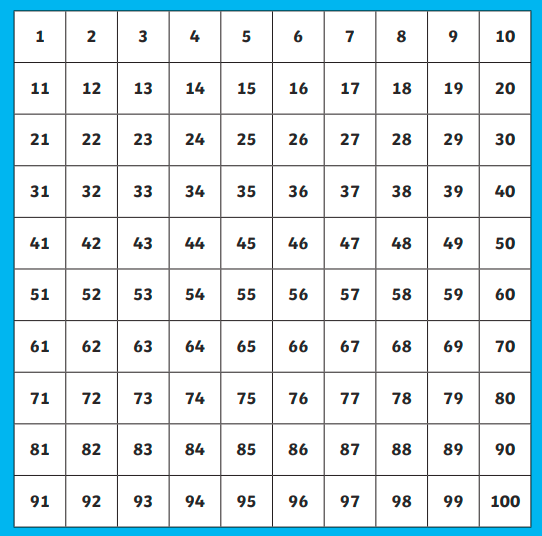 62
76
37
16
55
41
83
99
20
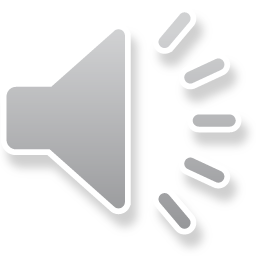